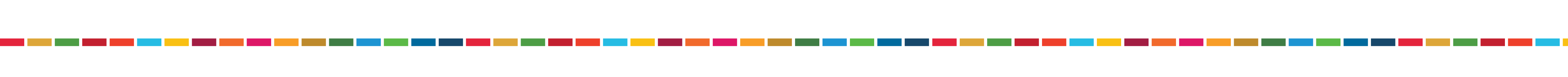 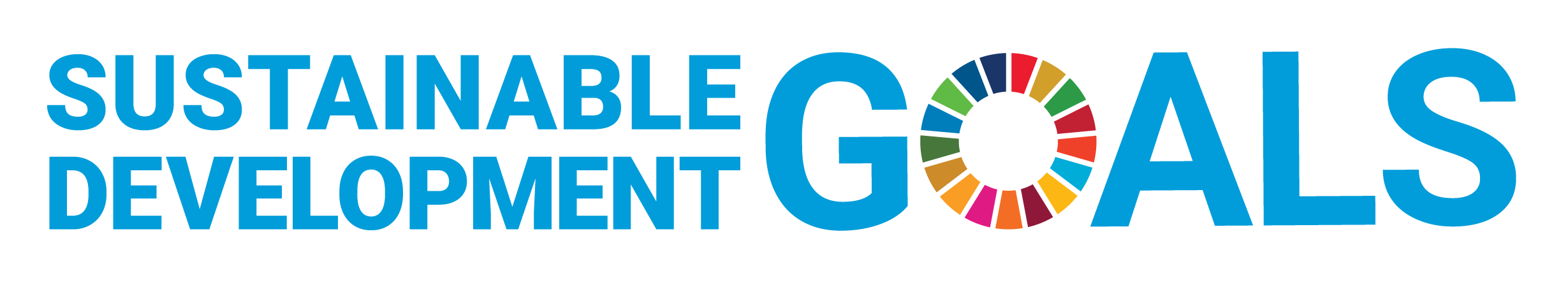 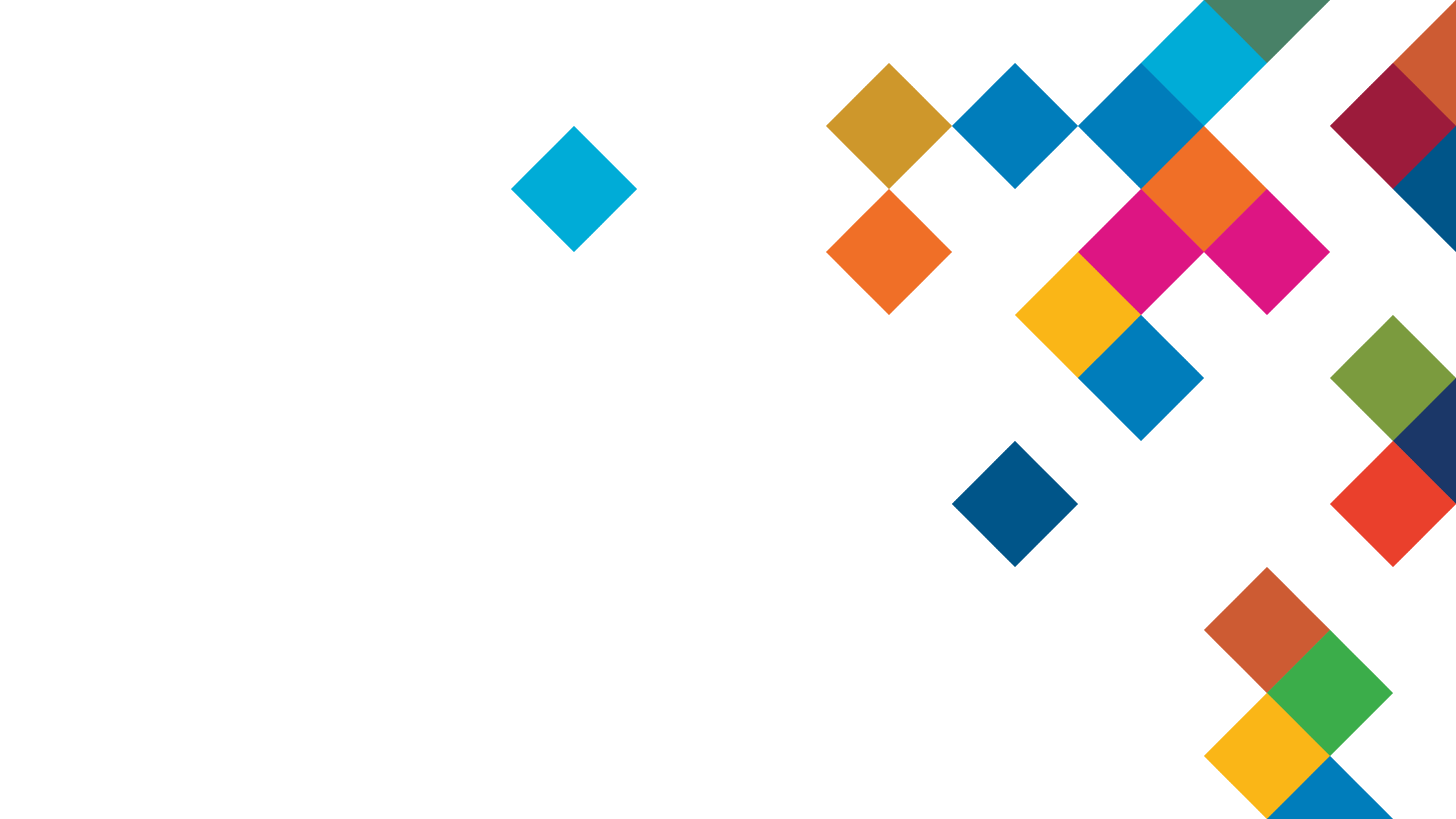 International Federation of Surveyors supports the Sustainable Development Goals
Commission #
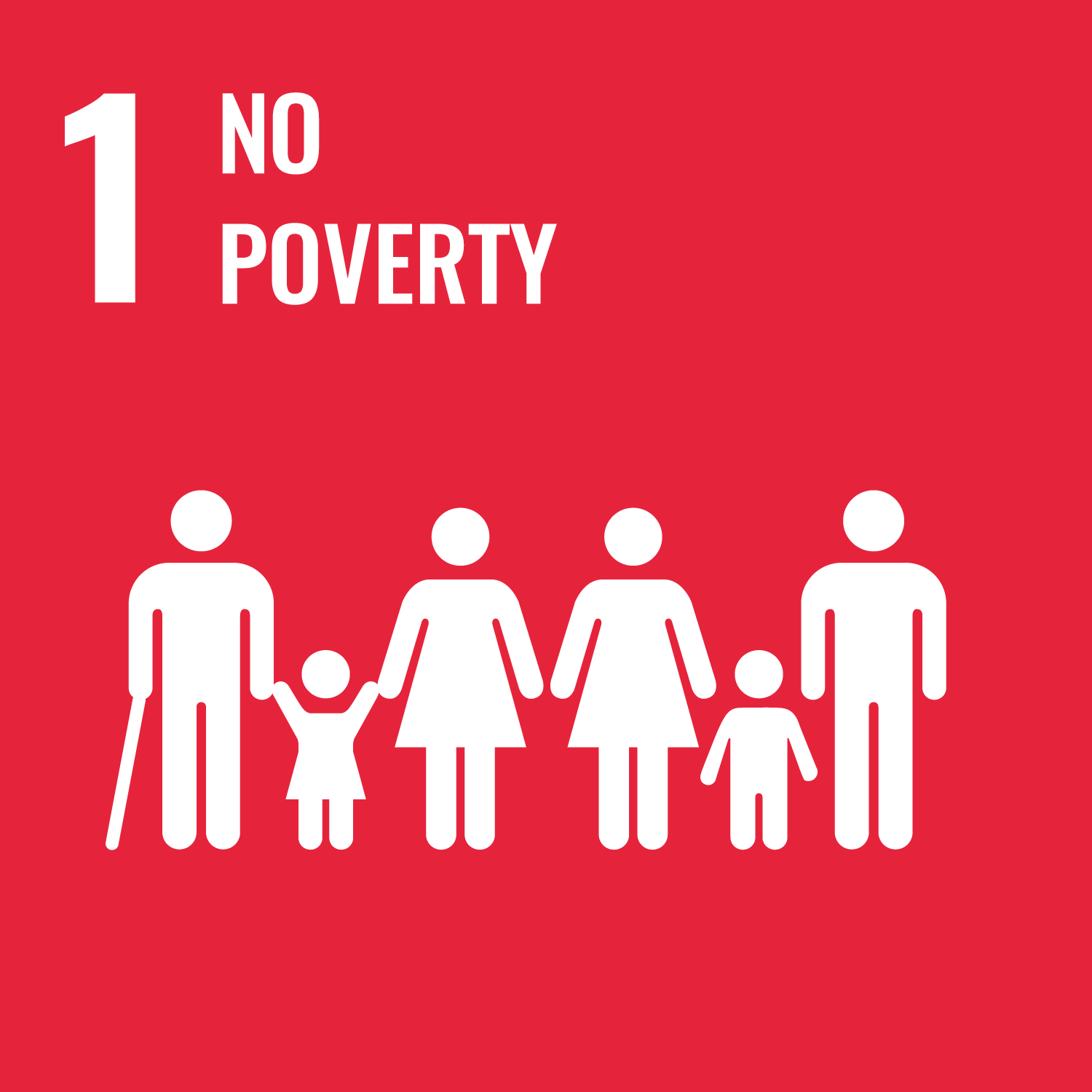 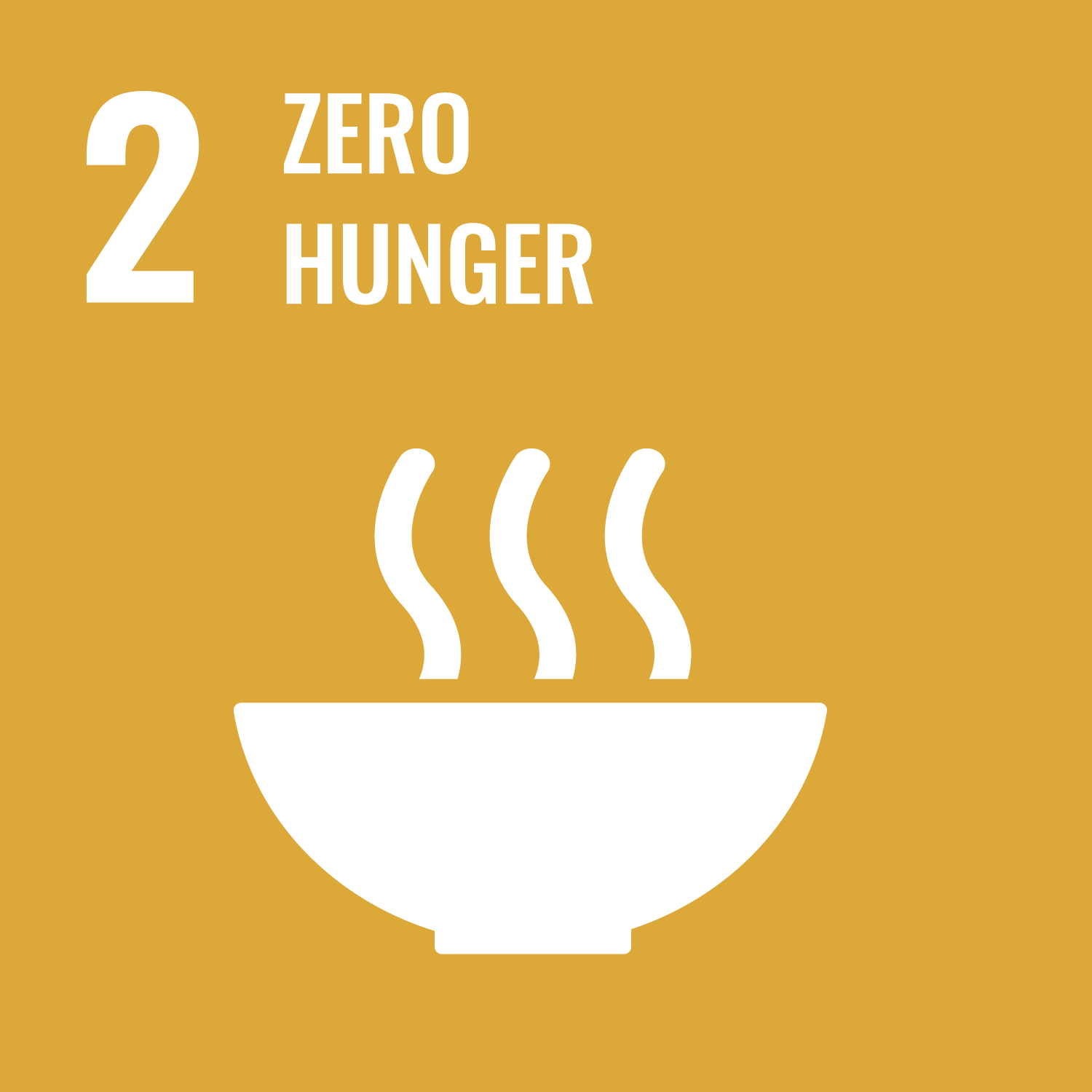 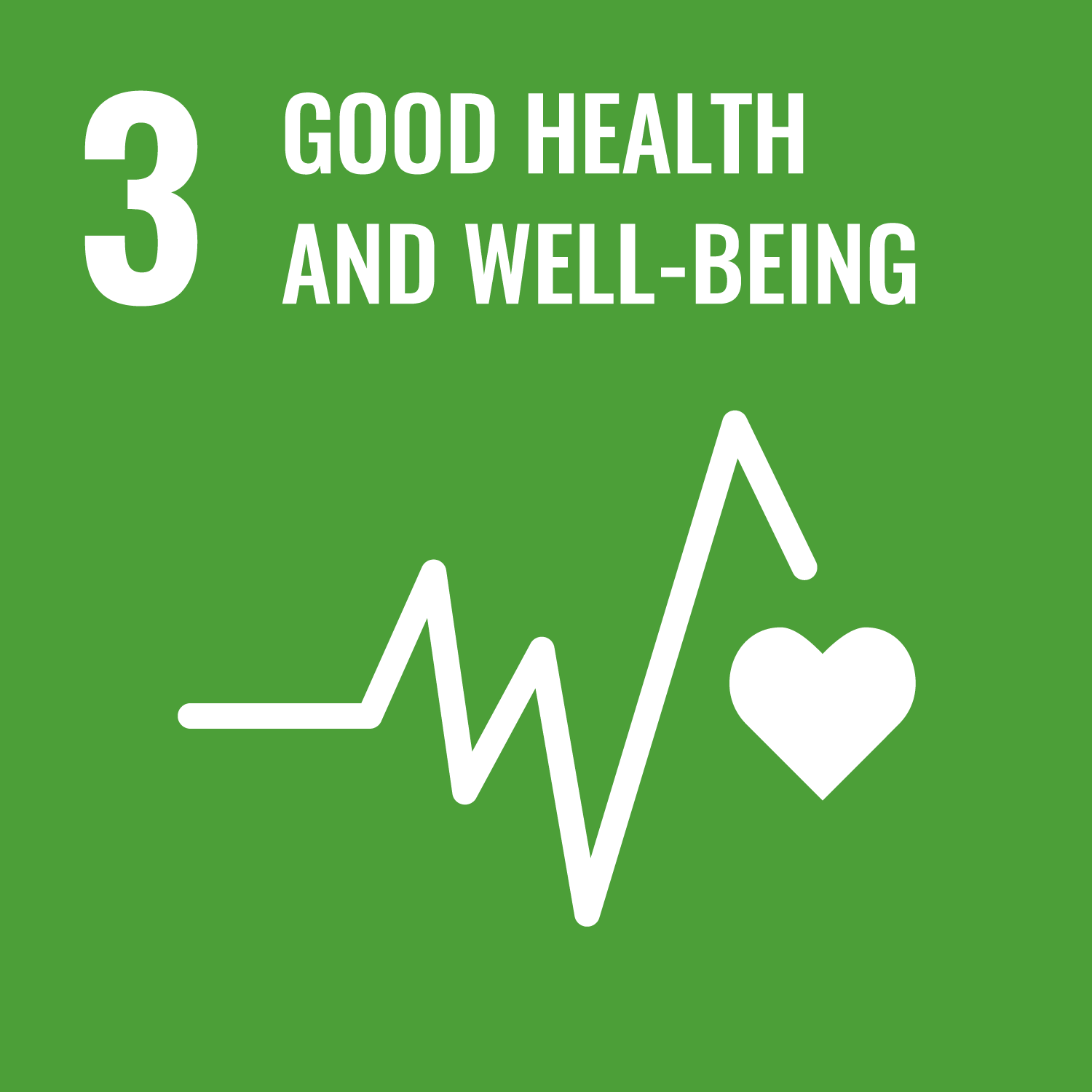 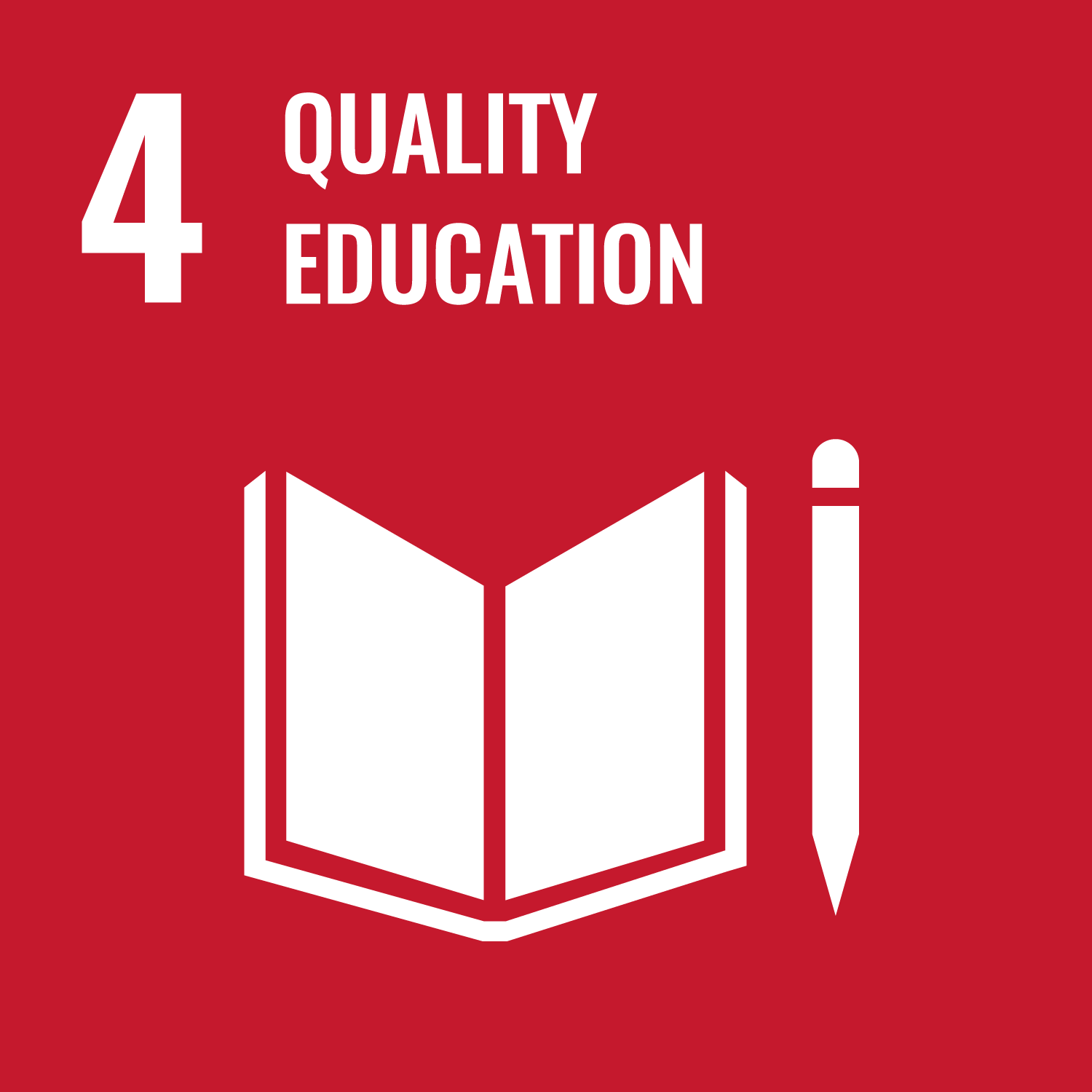 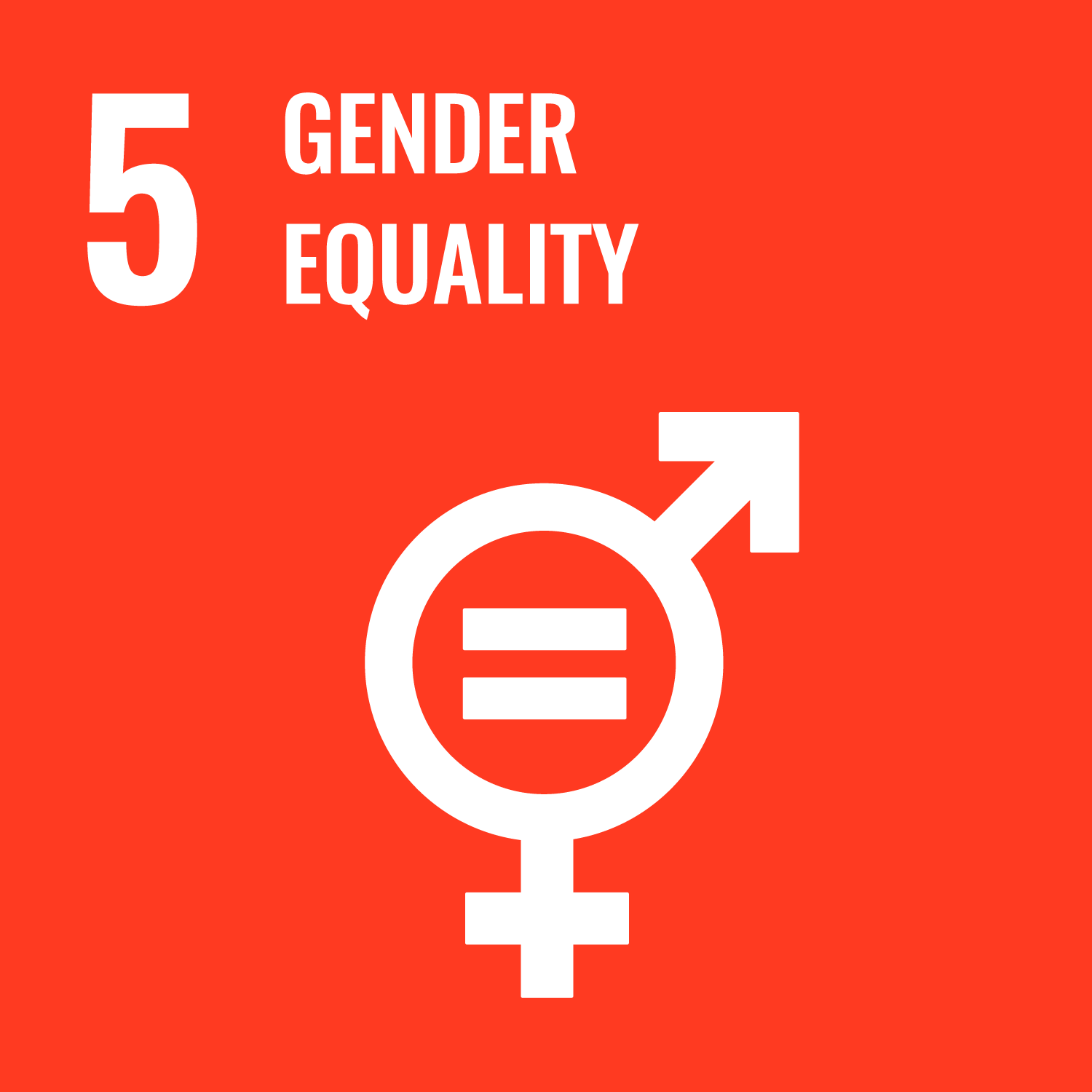 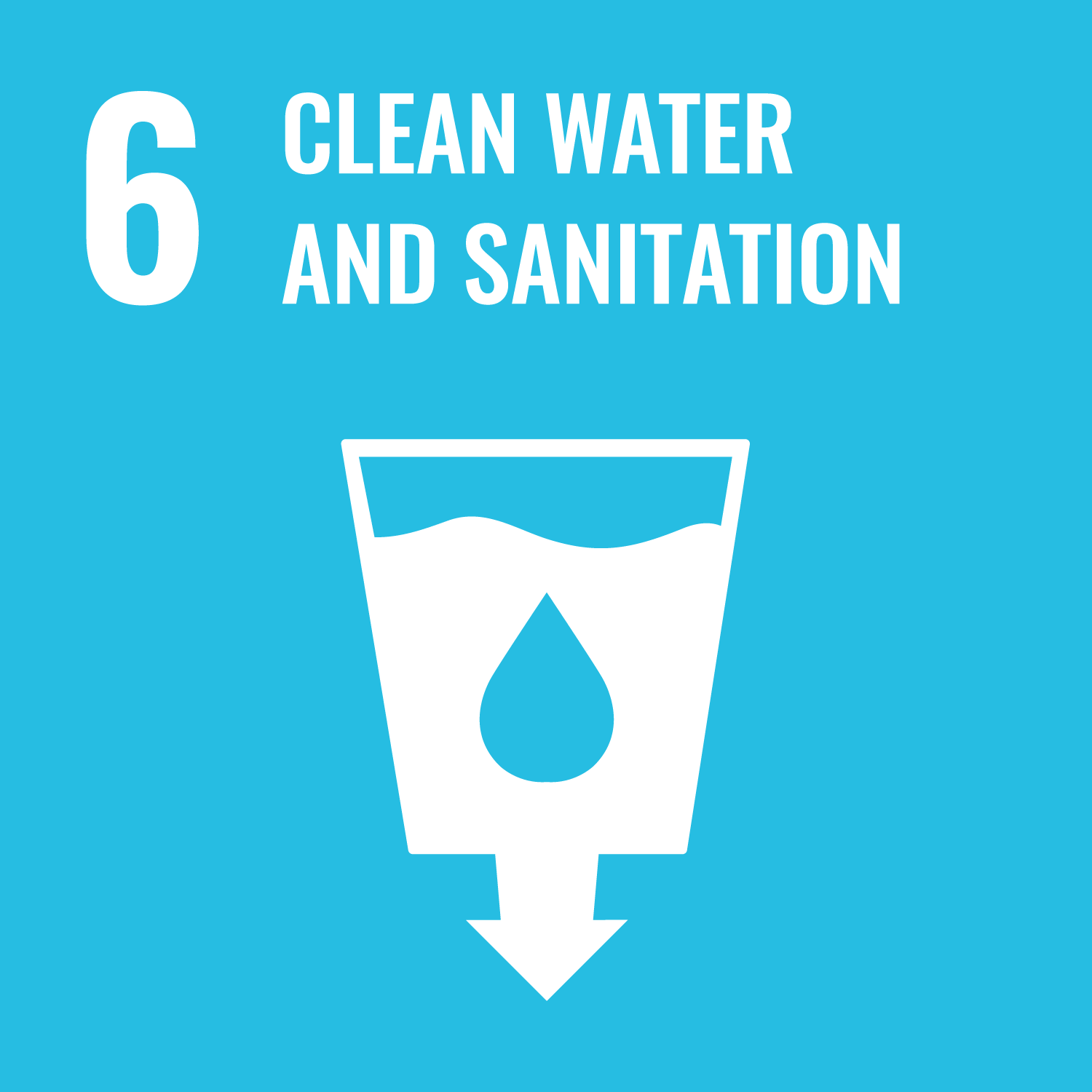 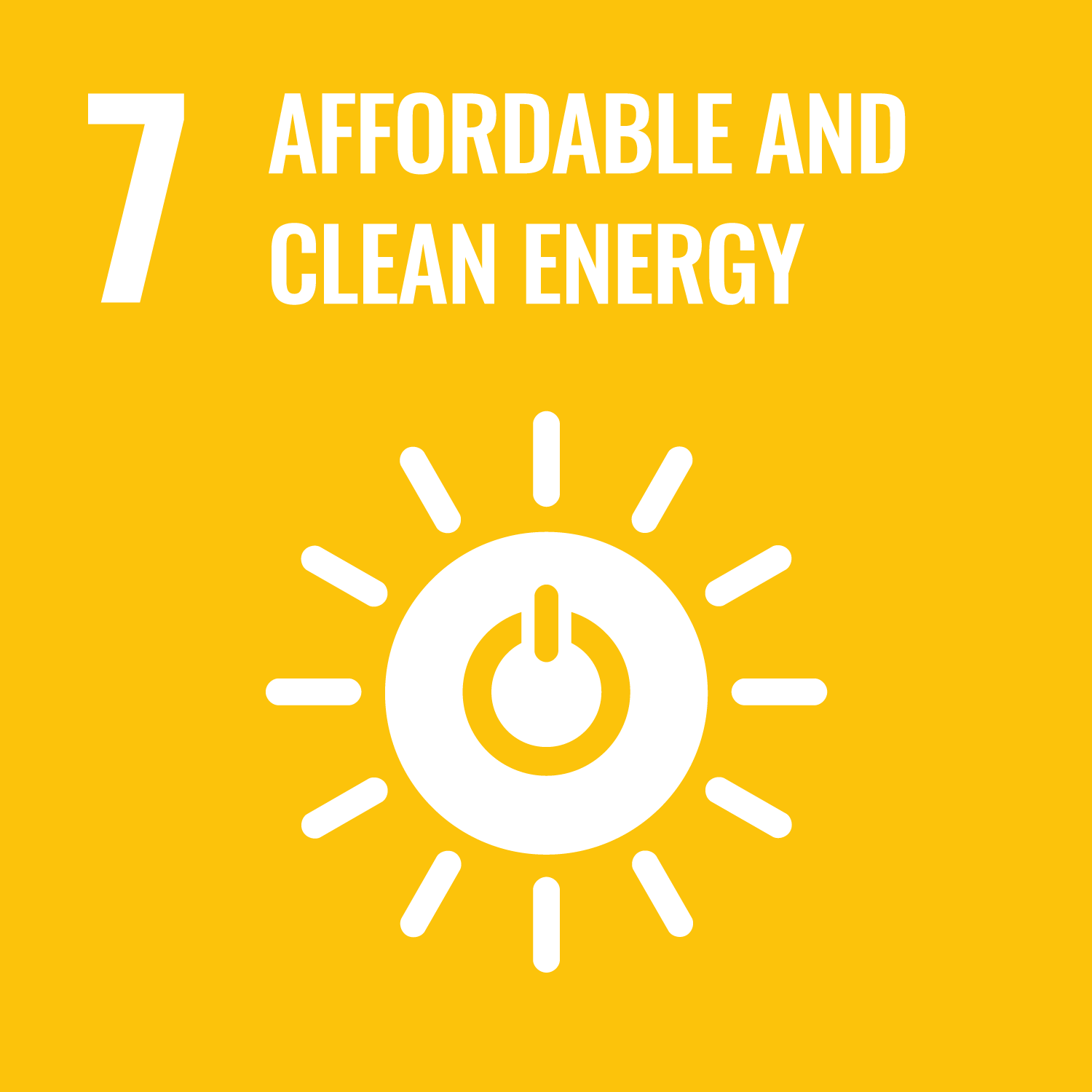 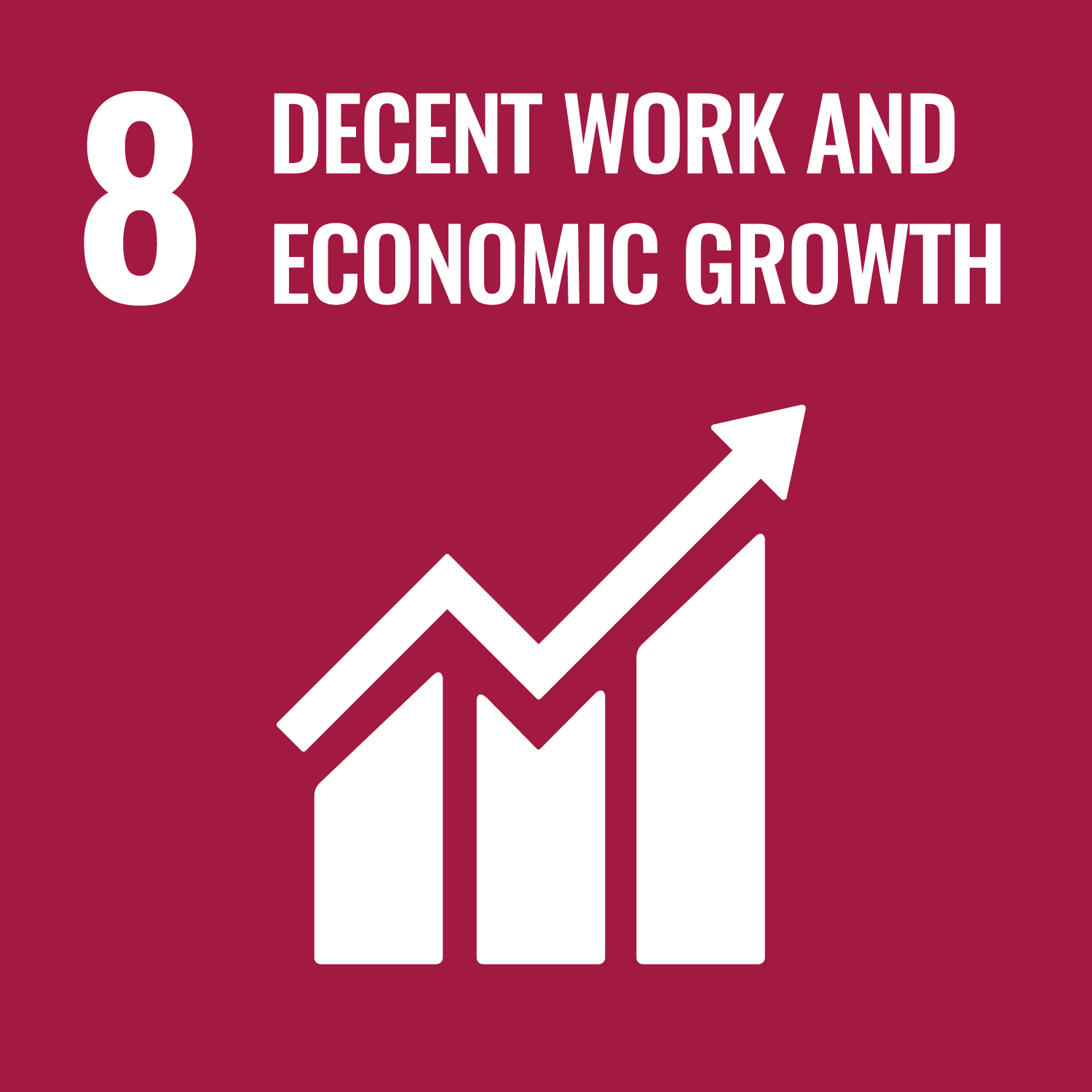 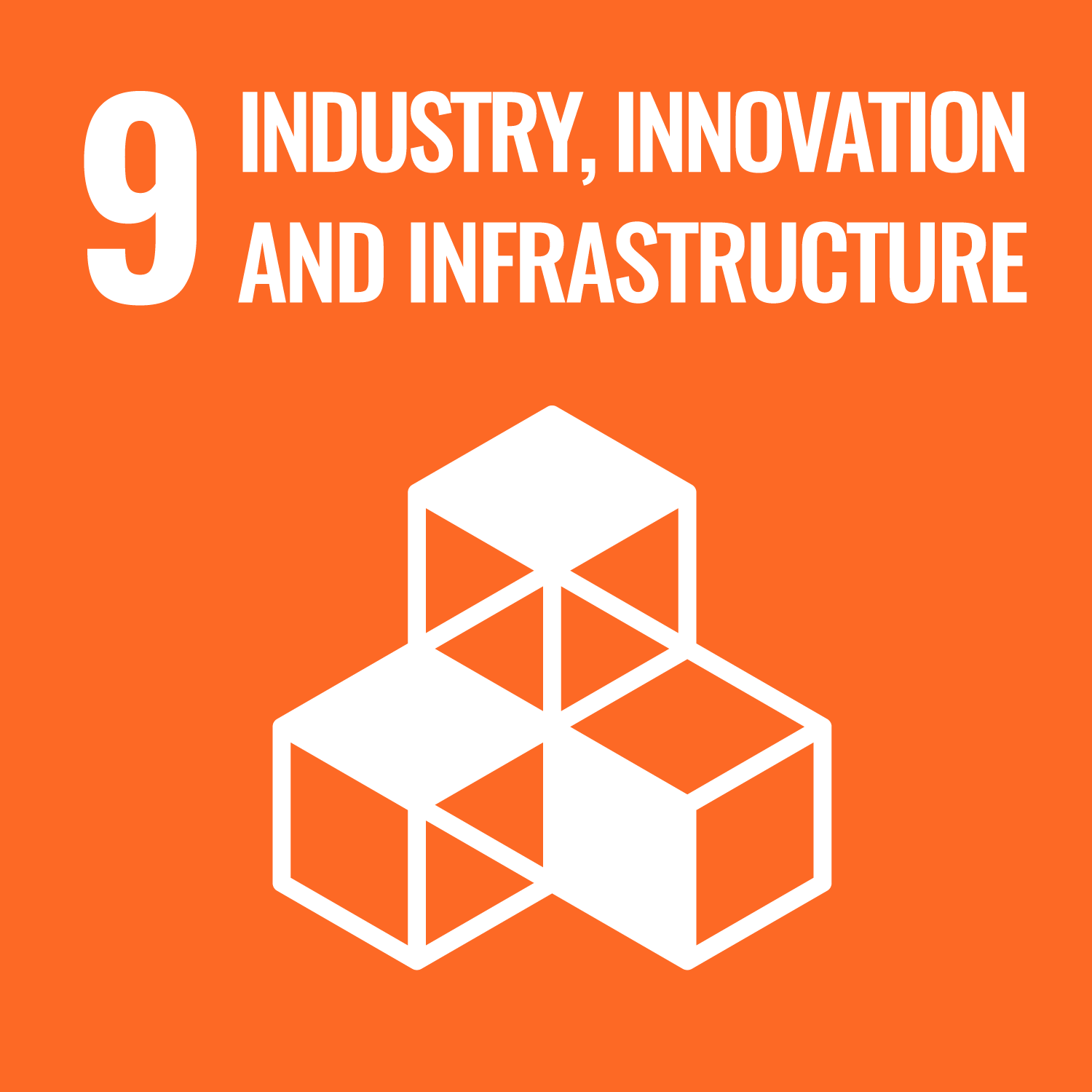 Commission’s name
Serving Society for the Benefit of People and Planet
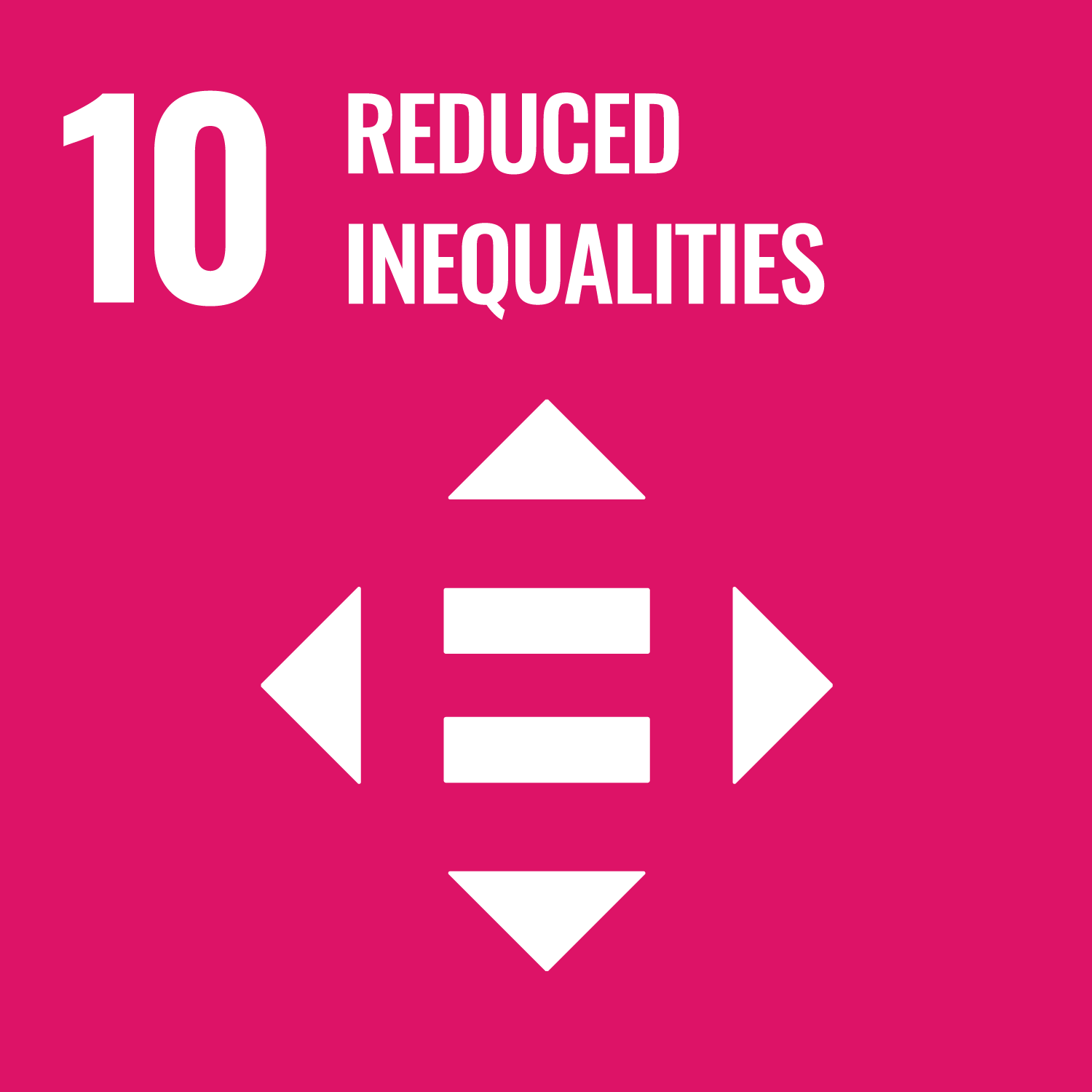 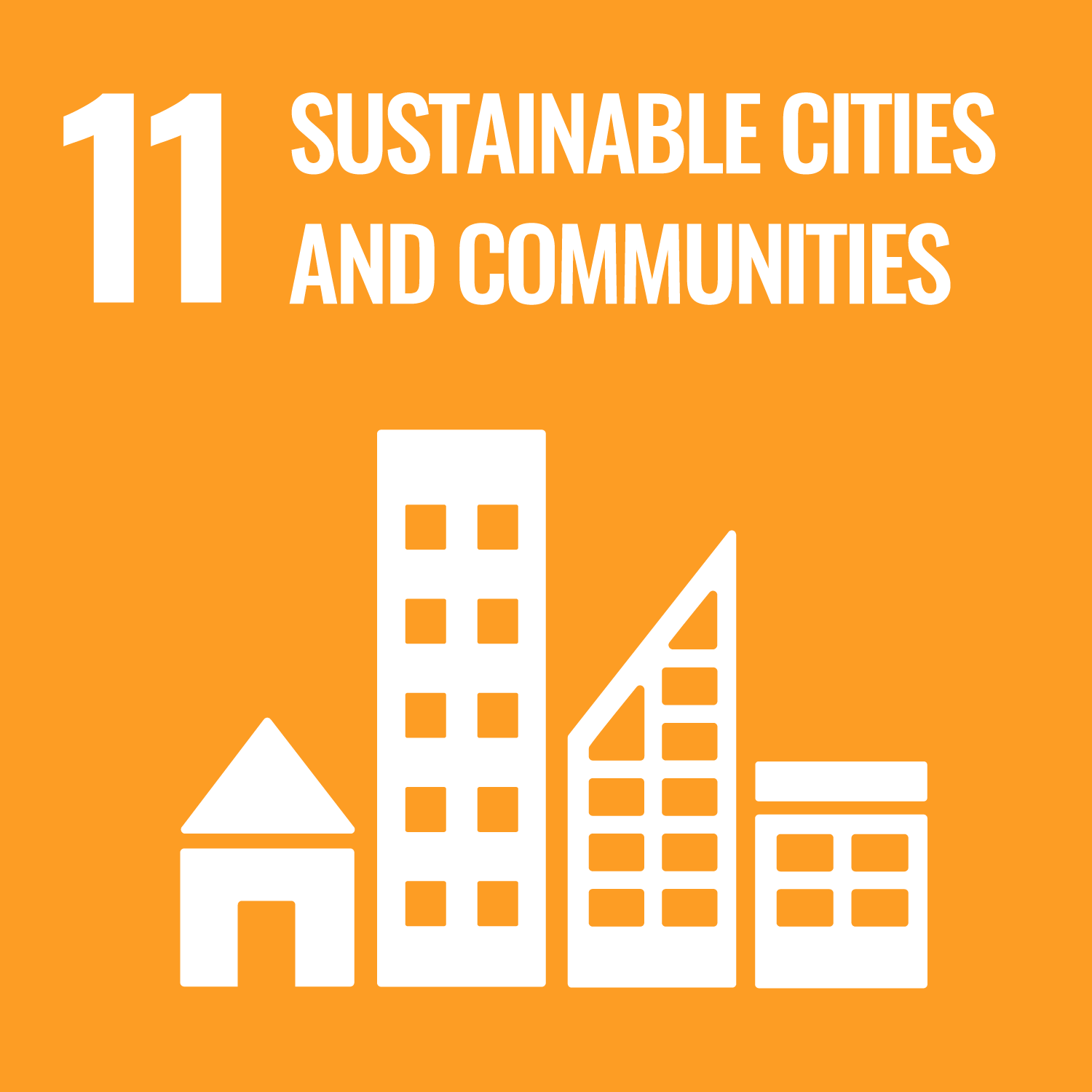 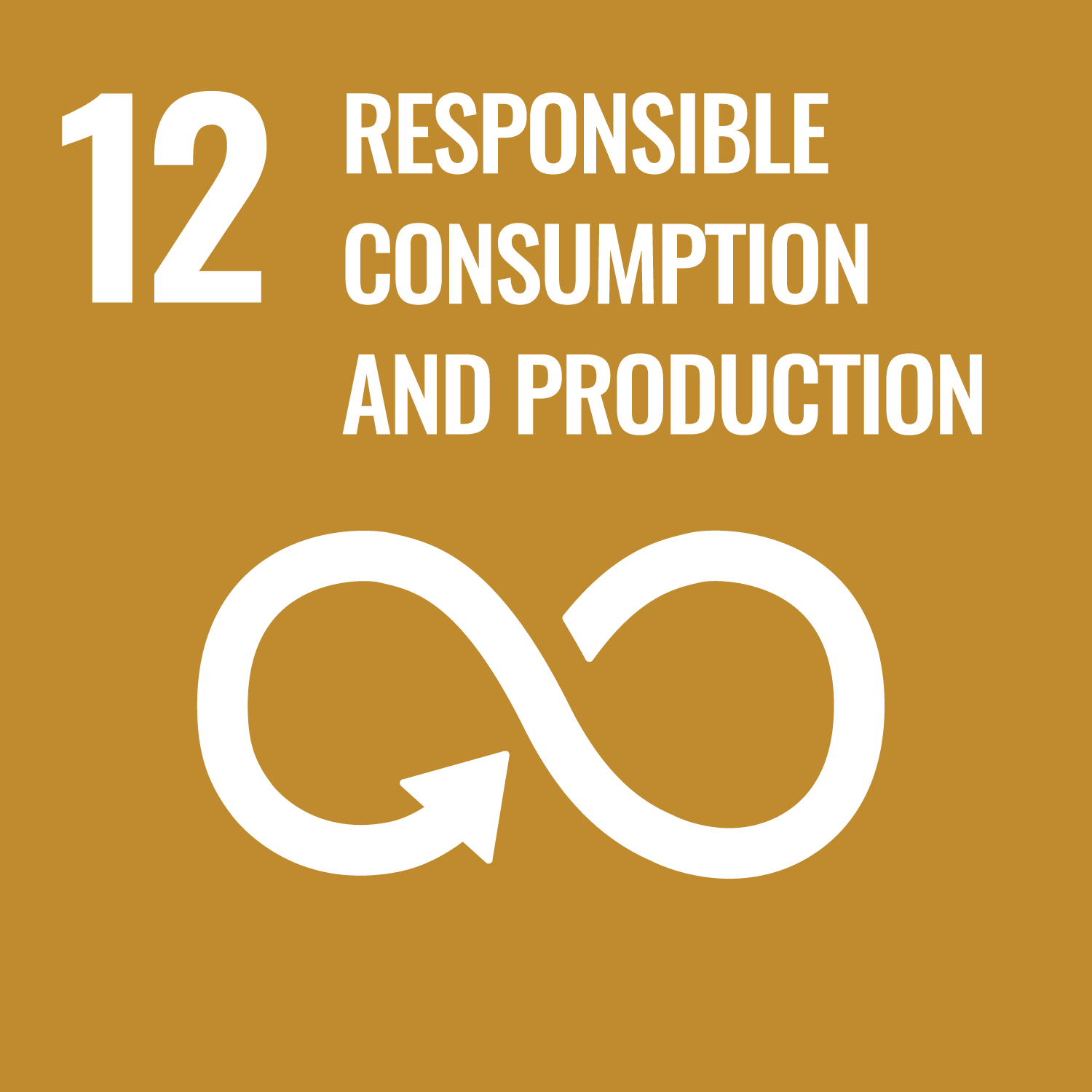 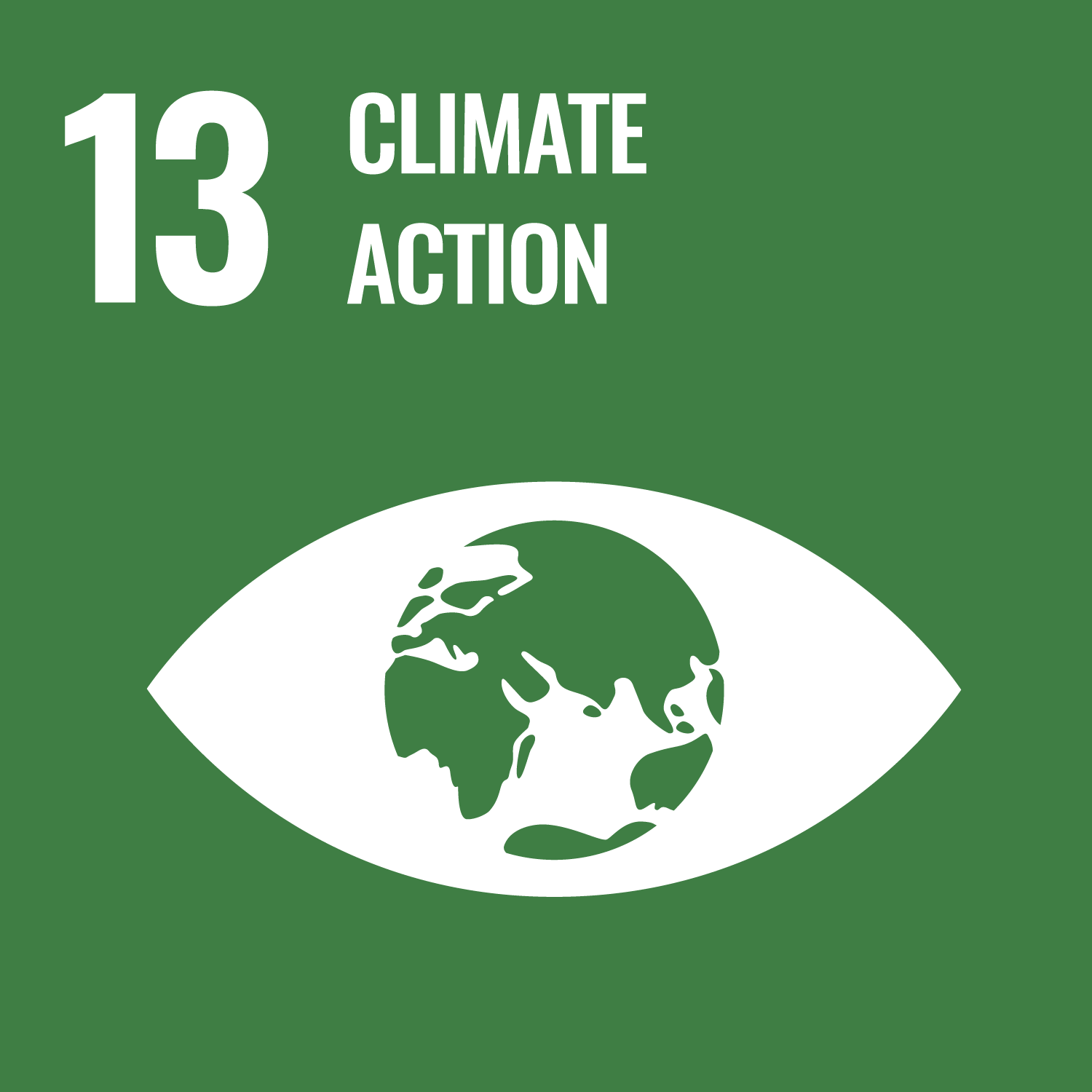 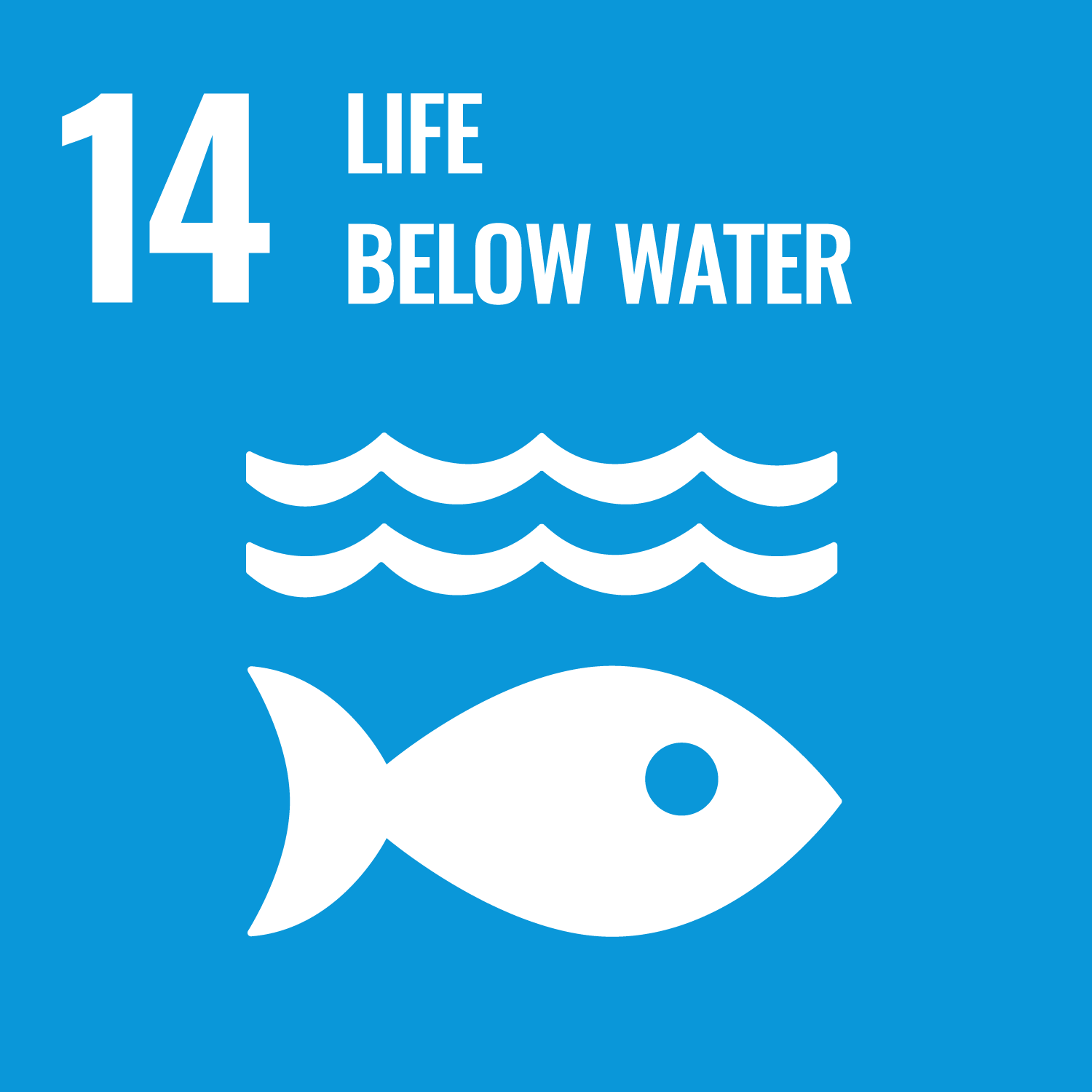 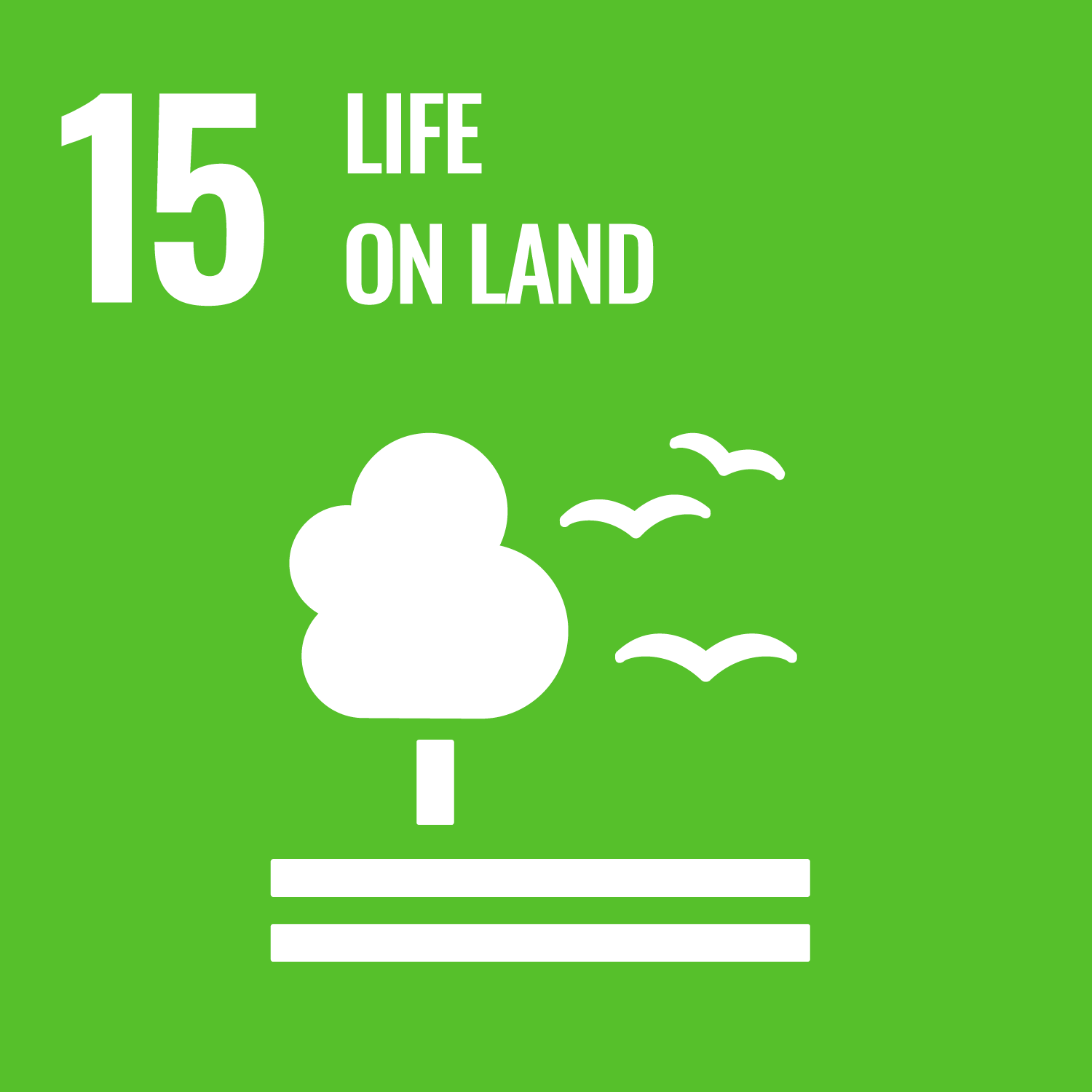 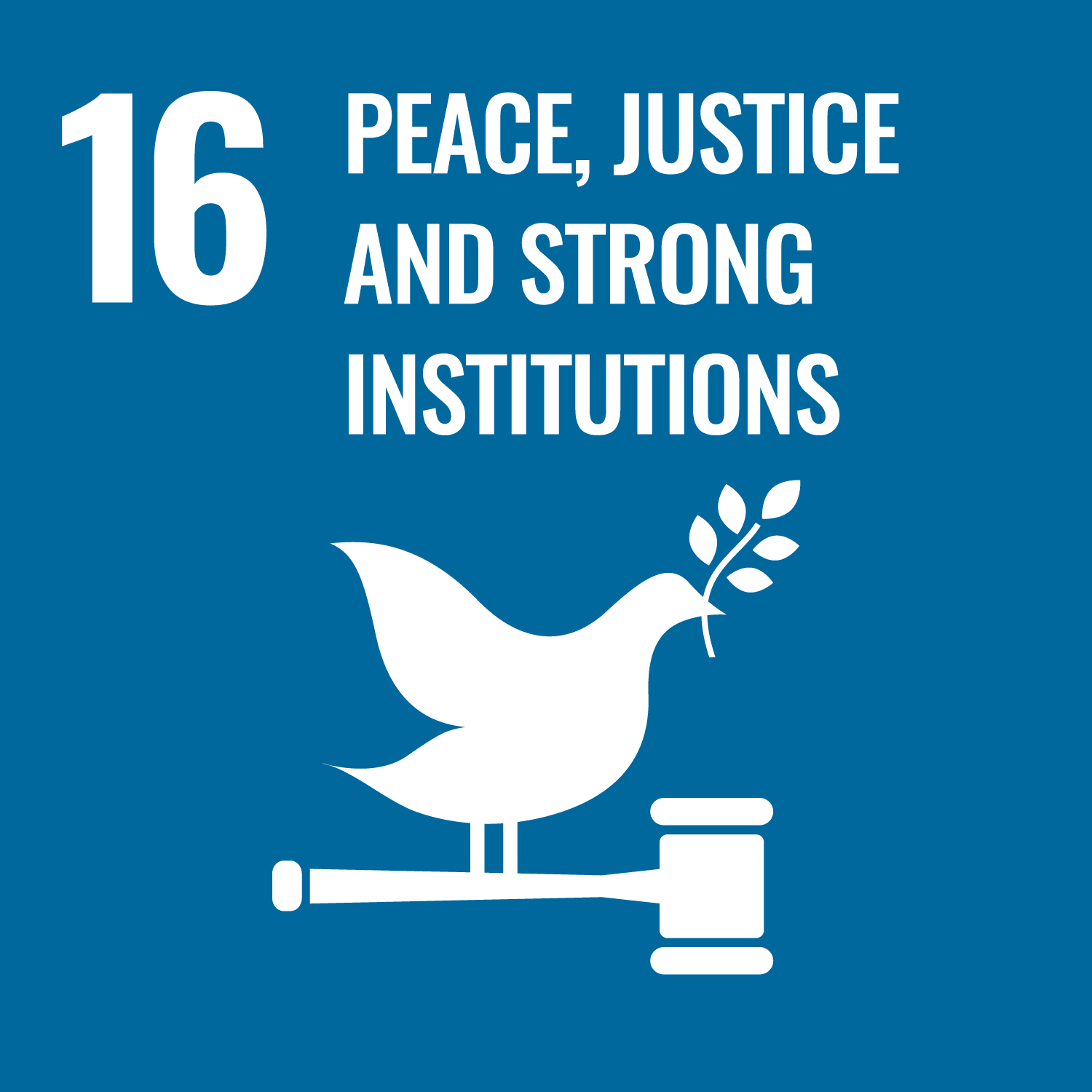 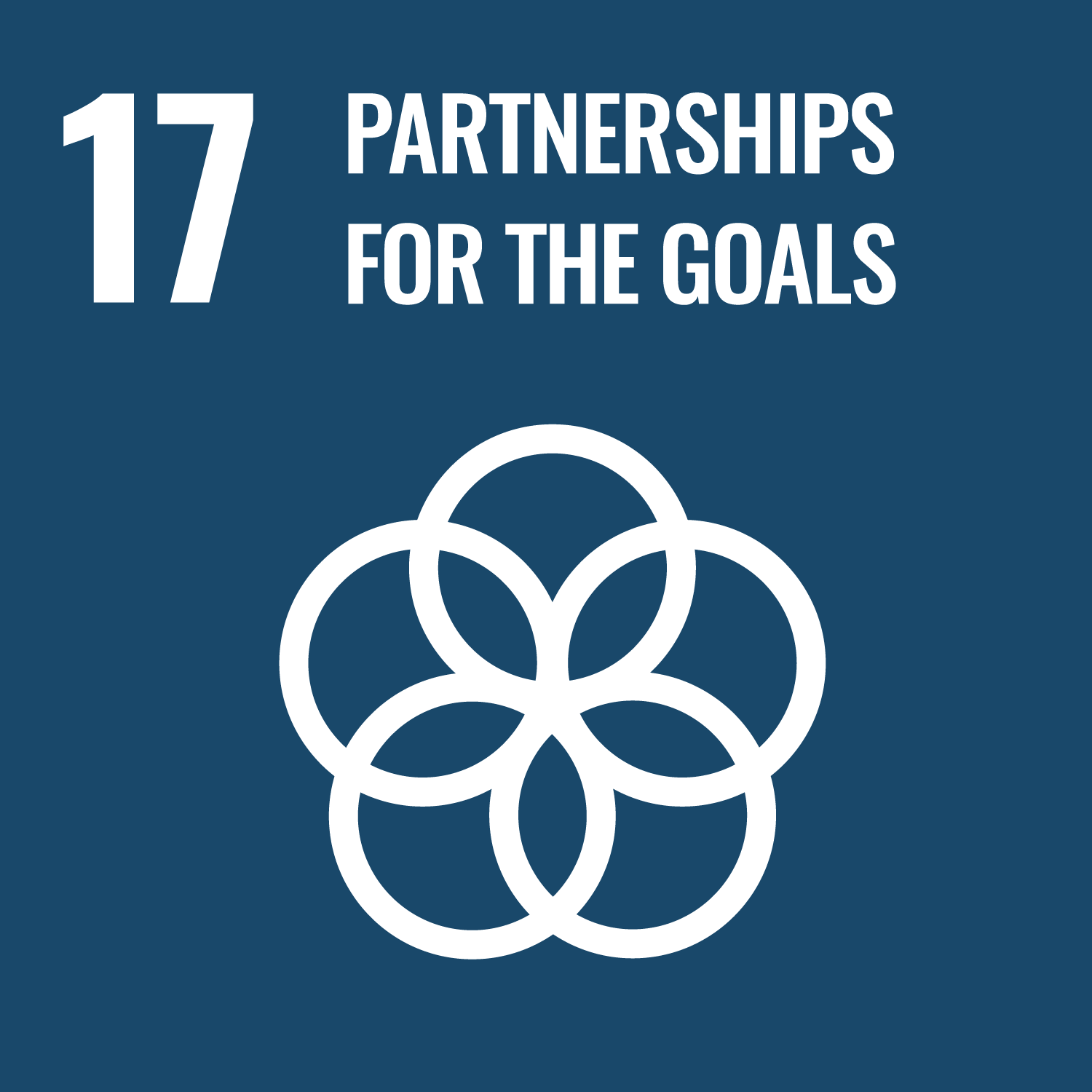